What is the Lordship  of Jesus Christ?
Acts 2:22-36

     “ Therefore let all the house of Israel             know assuredly that God has                   made this Jesus, whom you                        crucified, both Lord and                             Christ.” (36)
[Speaker Notes: We have different words that describe Jesus, and his relationship to Us:
Son of God *
Christ (Anointed)           (Note: * asterisk indicates
Savior                              AUTHORITY inherent
Redeemer                        in the word)
Vine
Bridegroom *
King *
Head of the Body *

No term better indicates the concept of authority than Lord!]
Lord (Definition)
kurios (κύριος) koo'-ree-os
From (κῦρος) kuros (supremacy); supreme in authority, that is, (as noun) controller; by implication Mr. (as a respectful title): - God, Lord, master, Sir.
[Speaker Notes: Emphasis:
Supremacy
Supreme in authority (No one above.  Unquestioned obedience and fealty required)
Controller – He controls our actions and thoughts

Compare the Parent/Child relationship.  Child is to “obey” parent.  We rightly expect this as a part of the relationship, and also to protect the child! (Parent’s love).]
Common Religious Thinking Today
It is not necessary to have Bible authority for our religious practices.
God doesn’t care how we worship Him, as long as it is sincere.
If God hasn’t explicitly prohibited a practice, we are at liberty to do as we wish.
We shouldn’t look at the Bible as a pattern to follow.  It’s simply a love letter.
[Speaker Notes: These expressions do not jibe either with the definition of “Lord”, nor with what the scriptures reveal to be the correct concept of Lordship!]
Having Jesus as Lord means…
You are a slave to Christ
Matthew 24:46;  1 Corinthians 7:22; Matthew 10:24
Matthew 24:45-47
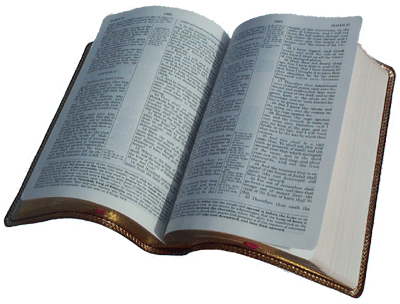 Who then is a faithful and wise servant, whom his master made ruler over his household, to give them food in due season?  46 Blessed is that servant whom his master [Lord], when he comes, will find so doing.  47 Assuredly I say to you that he will make him ruler over all his goods.
Bondservant (Definition)
doulos (δοῦλος) doo'-los
a slave (literally or figuratively, involuntarily or voluntarily; frequently therefore in a qualified sense of subjection or subserviency): - bond (-man), servant..
[Speaker Notes: Voluntary in the sense that we “choose” to become a slave of Christ
However, this choice requires submission and subservience on our part!

No:  “I did it my way…”

No:  “God is going to have to accept me on my terms…”

OBEDIENCE!  FEALTY!  SUBMISSION!]
1 Corinthians 7:22
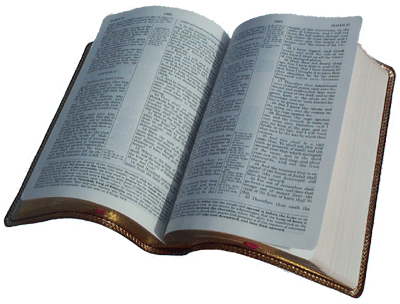 For he who is called in the Lord while a slave is the Lord’s freedman.  Likewise he who is called while free is Christ’s slave.
Matthew 10:24
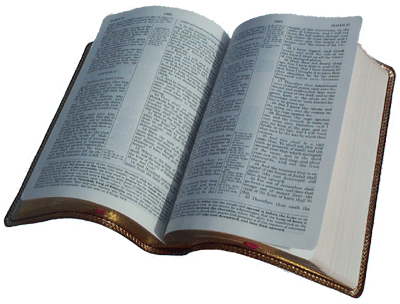 A disciple is not above his       teacher, nor a servant above his master.
Having Jesus as Lord means…
You are a slave to Christ
Matthew 24:46;  1 Corinthians 7:22; Matthew 10:24
He equips you with everything you need to please Him
2 Timothy 3:16-17; James 1:25
2 Timothy 3:16-17
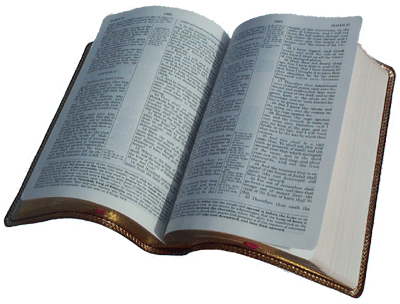 All scripture is given by        inspiration of God, and is profitable for doctrine, for reproof, for correction, for instruction in righteousness, 17 that the man of God may be complete, thoroughly furnished unto very good work.
James 1:25
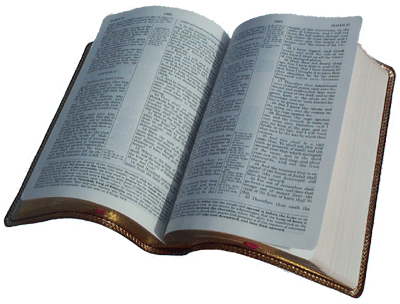 But he who looks into the          perfect law of liberty and continues in it, and is not a forgetful hearer but a doer of the work, this one will be blessed in what he does.
Having Jesus as Lord means…
You are a slave to Christ
Matthew 24:46;  1 Corinthians 7:22; Matthew 10:24
He equips you with everything you need to please Him
2 Timothy 3:16-17; James 1:25
You are not given discretion/choice in what you approve or disapprove
Matthew 15:7-9; John 14:15,21
Matthew 15:7-9
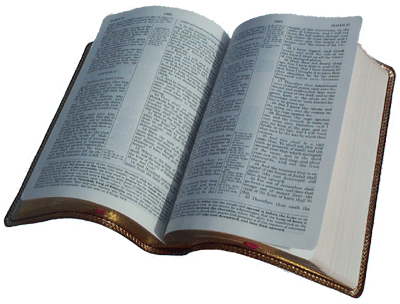 Hypocrites! Well did Isaiah   prophesy about you, saying:  8 “These people draw near to Me with their mouth, and honor me with their lips, but their heart is far from Me.  9 And in vain they worship Me, teaching as doctrines the commandments of men.”
John 14:15, 21
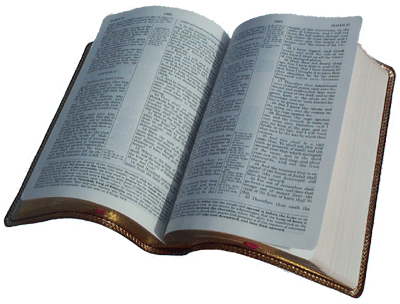 (15), “If you love Me, keep My commandments.”

(21), “He who has My command-ments and keeps them, it is he who loves Me.  And he who loves Me will be loved by My Father, and I will love him and manifest Myself to him.
Conclusion
Every person who claims Jesus Christ as their Lord should ask themselves these three questions:
Have I done what my Lord requires to be saved?
Am I following my Lord’s commands in my daily life?
Is the church I am part of doing only and all that the Lord has commanded?
[Speaker Notes: Same for all men!  (cf. Acts 2) Hear, Believe, Repent, Confess, be Baptized
“I don’t see anything wrong with it” (Not acceptable) Proverbs 14:12, “There is a way that seems right to a man, But its end is the way of death.”
Matthew 7:21-23, “Not everyone who says to Me, ‘Lord, Lord,’ shall enter the kingdom of heaven, but he who does the will of My Father in heaven. 22 Many will say to Me in that day, ‘Lord, Lord, have we not prophesied in Your name, cast out demons in Your name, and done many wonders in Your name?’ 23 And then I will declare to them, ‘I never knew you; depart from Me, you who practice lawlessness!’”]